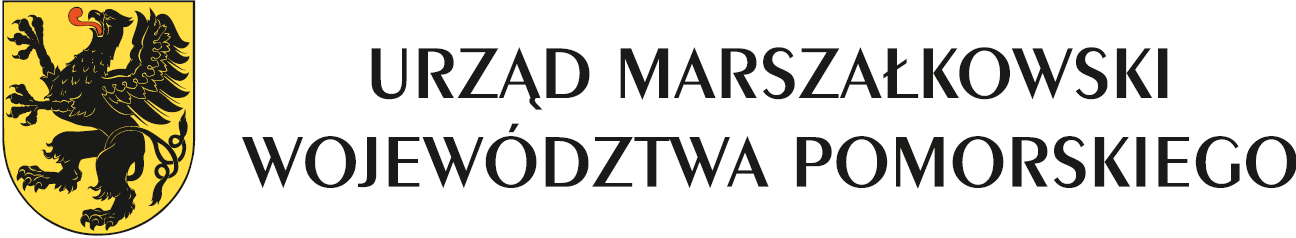 Gospodarka w czasach niepewności
Założenia Rocznego Planu Realizacji Regionalnego Programu Strategicznego 
w zakresie gospodarki, rynku pracy, oferty turystycznej i czasu wolnego na 2025 rok
Gdańsk, 21 styczeń 2025
Stanisław Szultka
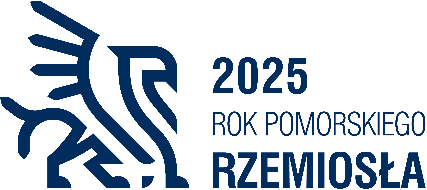 Dynamika PKB w Europie
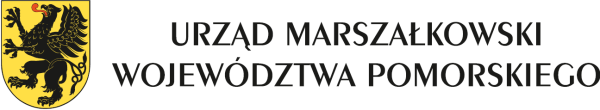 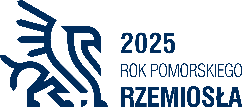 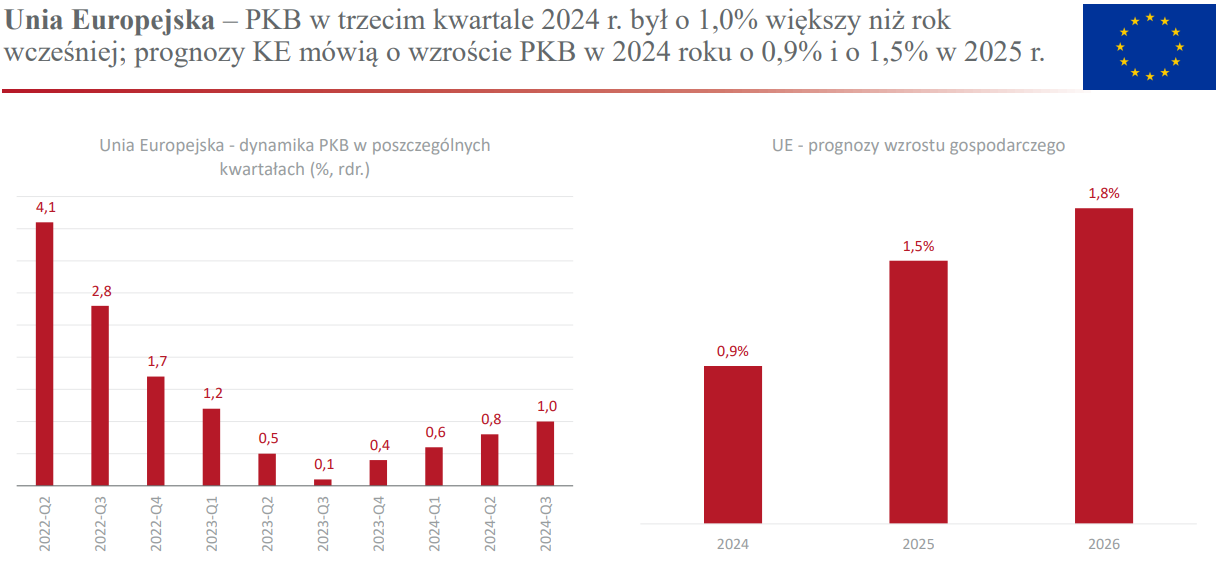 Źródło: PFR
Dynamika PKB w Europie
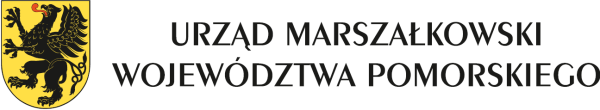 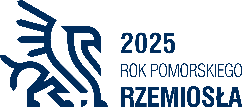 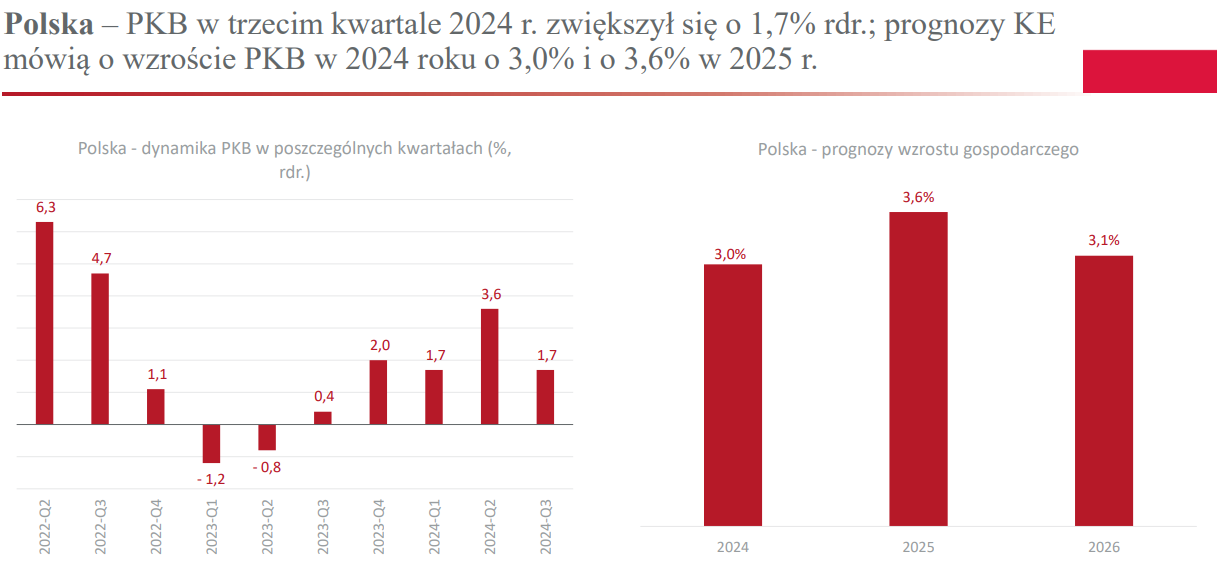 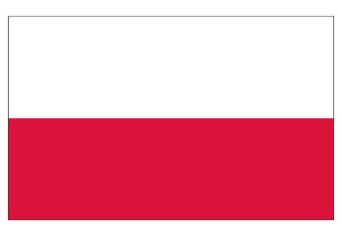 Źródło: PFR
Dynamika PKB w Europie
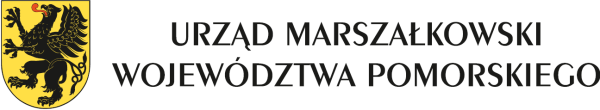 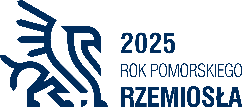 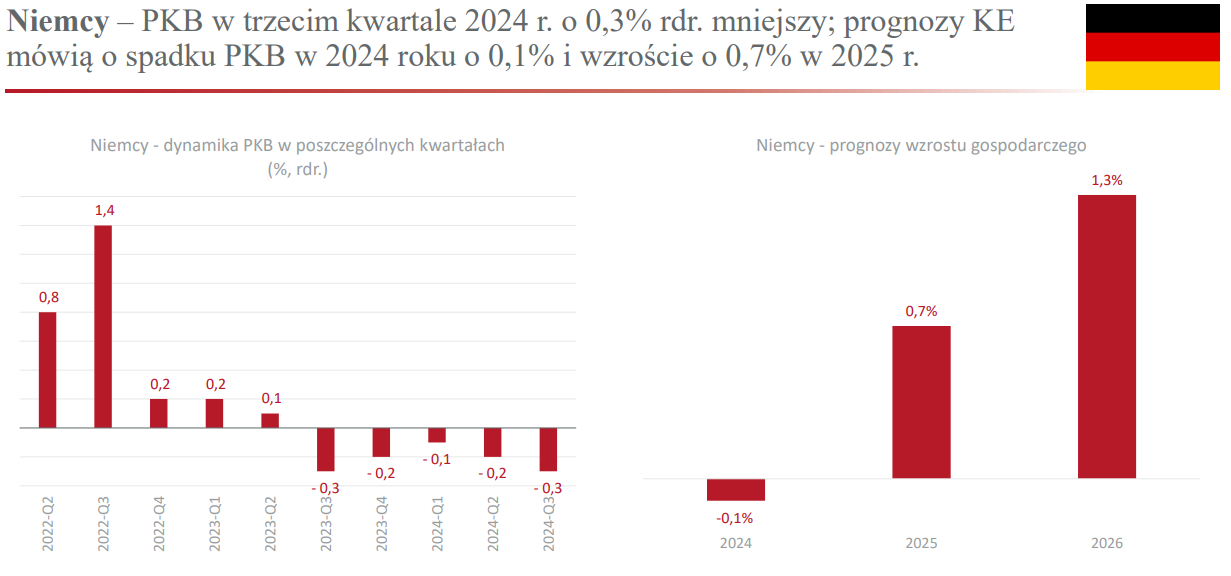 Źródło: PFR
Dynamika PKB w Europie
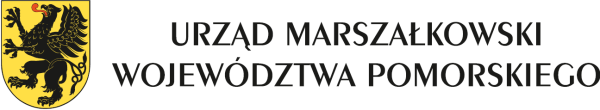 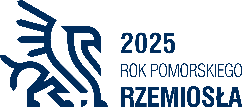 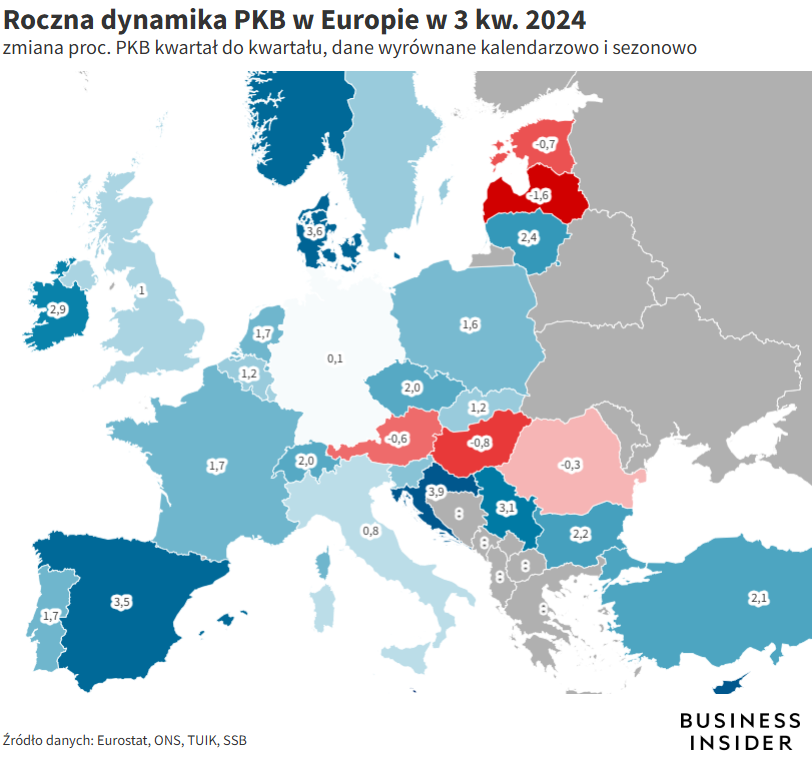 Źródło: GUS
Dynamika PKB w Europie
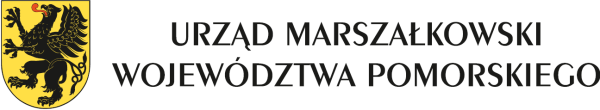 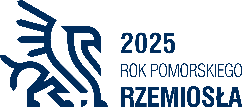 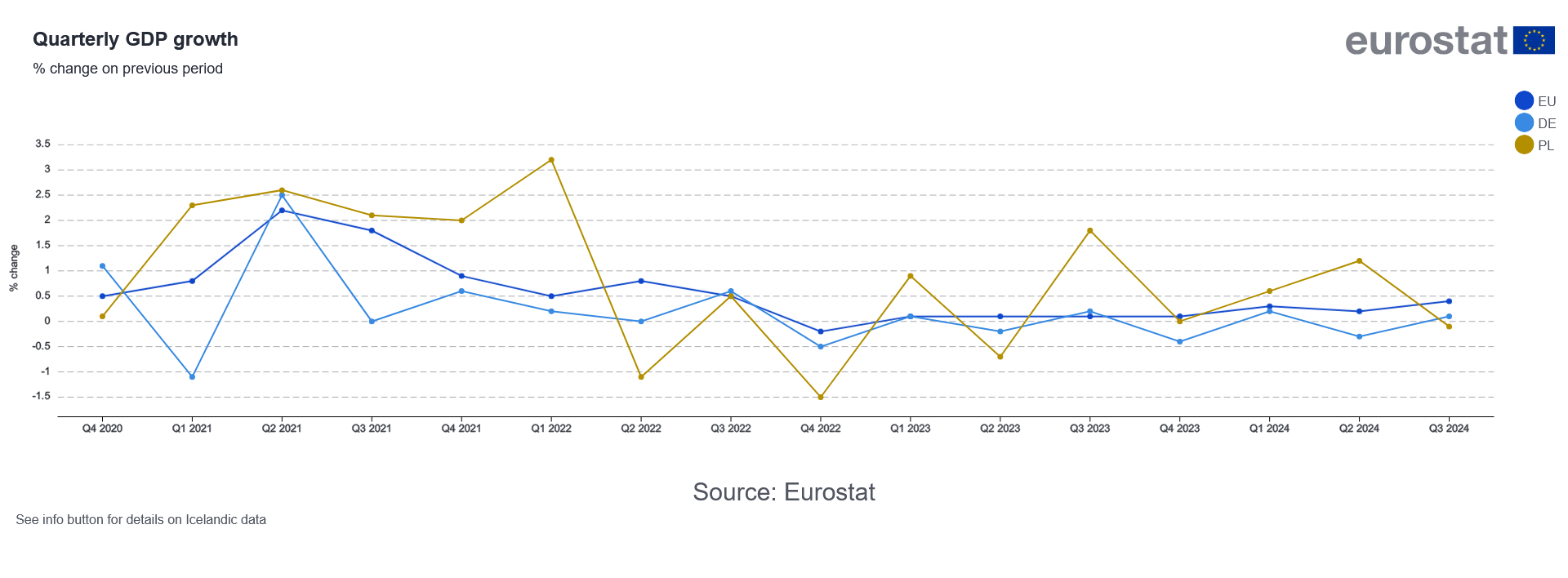 Źródło: Eurostat
Inflacja i stopy procentowe
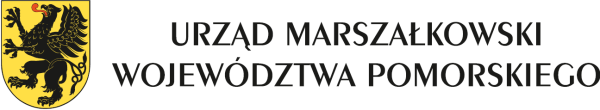 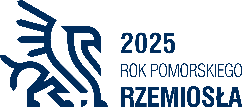 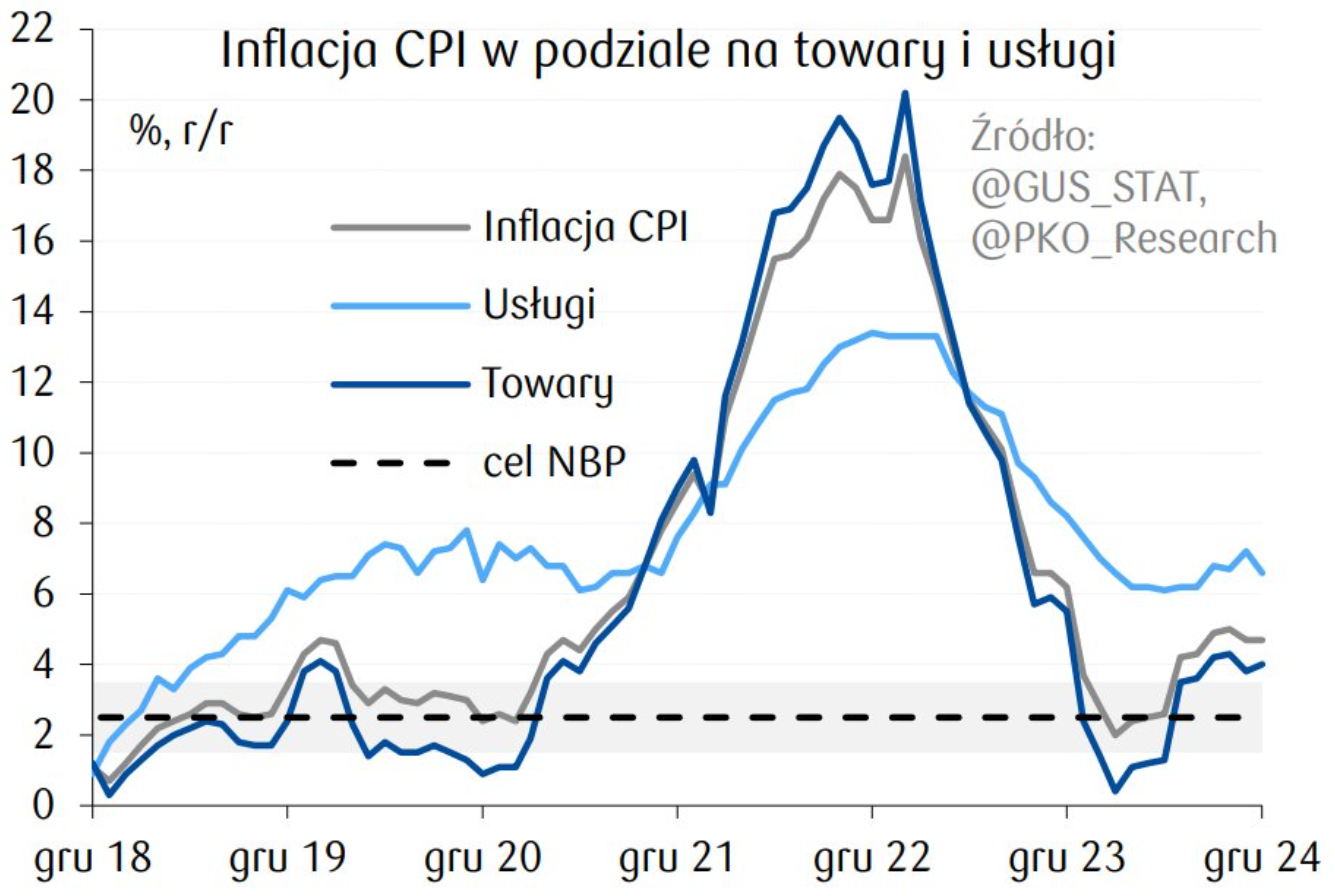 NBP Projekcja inflacji i PKB – listopad 2024
Scenariusz dalszego uwolnienia cen nośników energii dla gospodarstw domowych
Scenariusz zamrożenia cen nośników energii dla gospodarstw domowych
4,7%
Źródło: GUS, PKO, NBP
Indeks PMI dla przemysłu – grudzień 2024
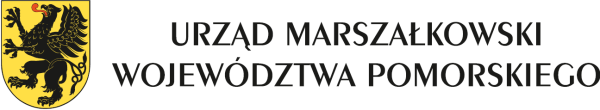 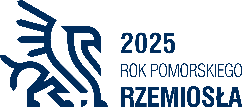 Polska - Wskaźnik PMI dla przemysłu
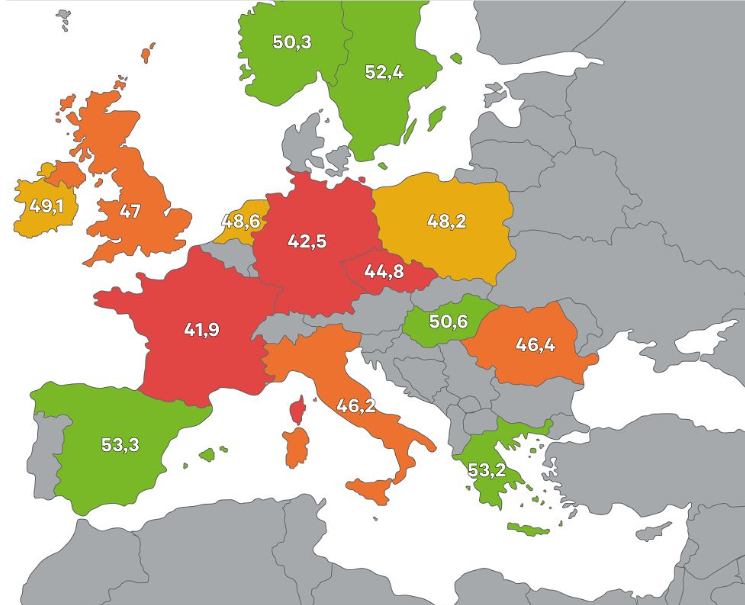 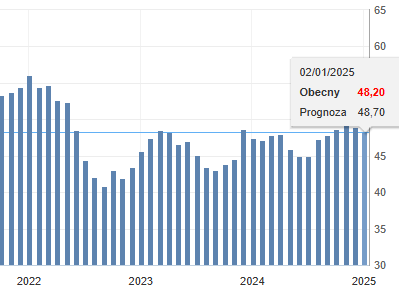 Niemcy - Wskaźnik PMI dla przemysłu
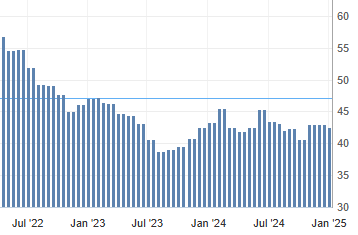 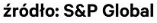 Dynamika produkcji
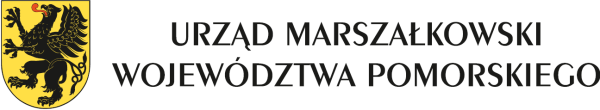 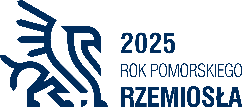 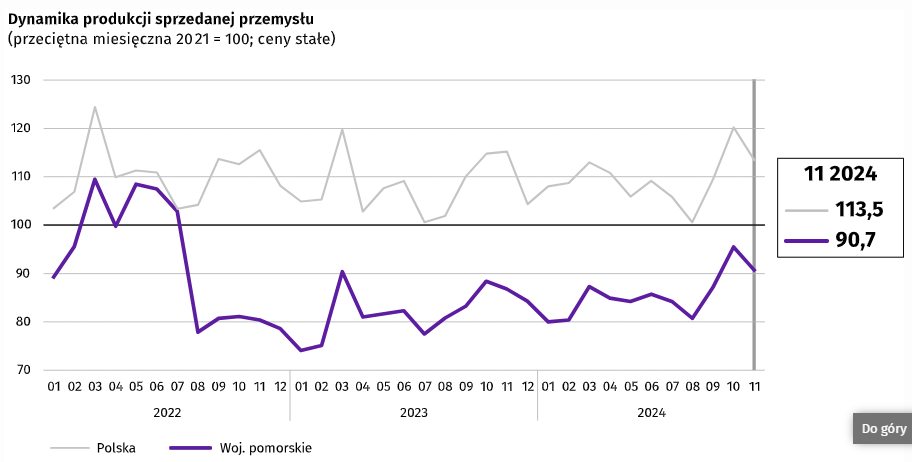 Źródło: GUS
Nakłady Inwestycyjne
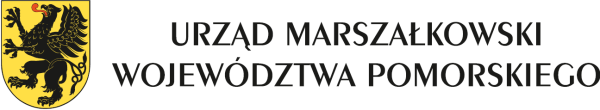 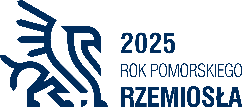 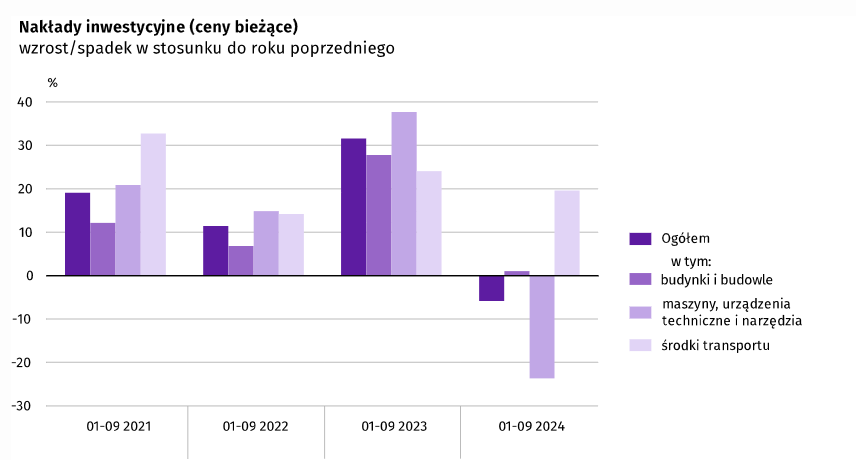 Źródło: GUS
Wskaźnik rentowności
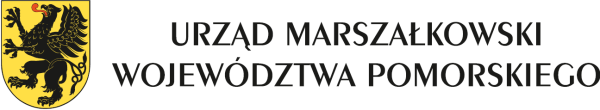 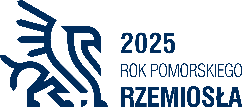 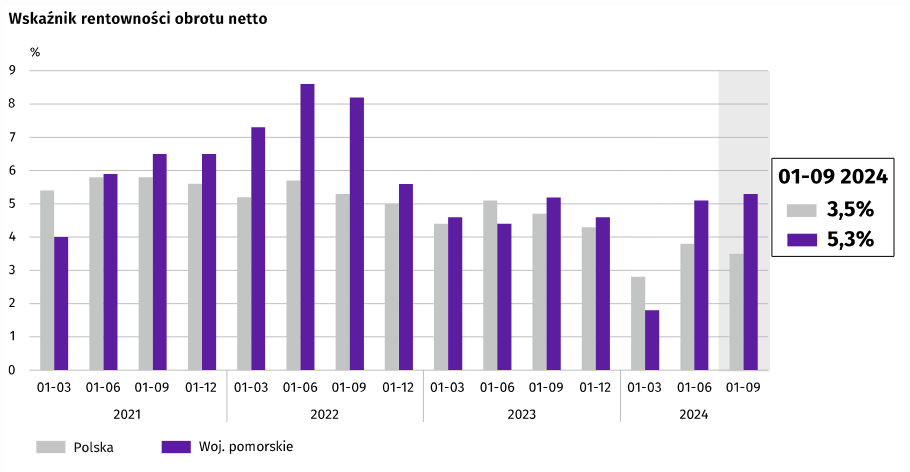 Źródło: GUS
Koniunktura gospodarcza
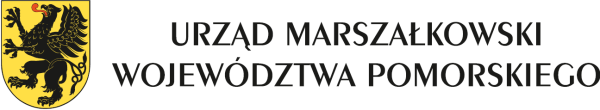 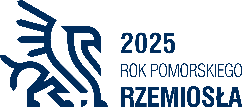 Pomorskie wskaźnik ogólnego klimatu koniunktury
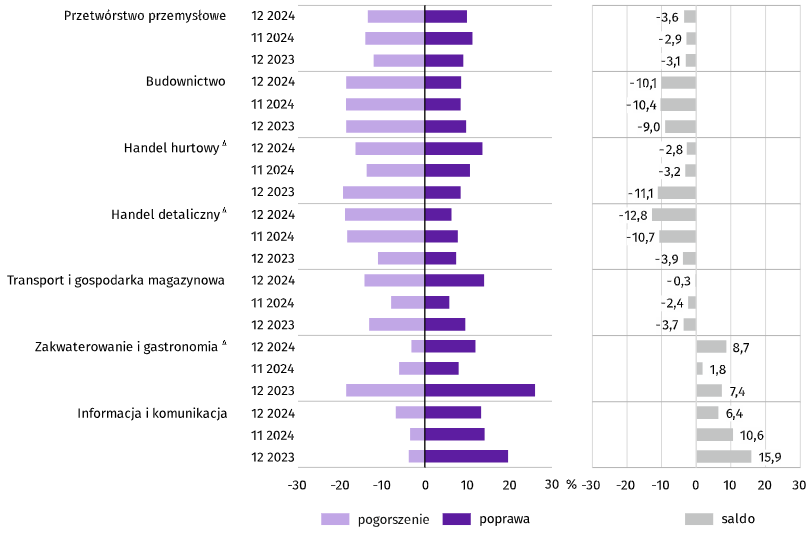 Źródło: GUS
Rynek pracy
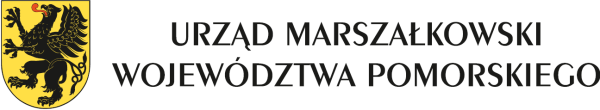 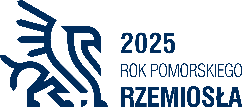 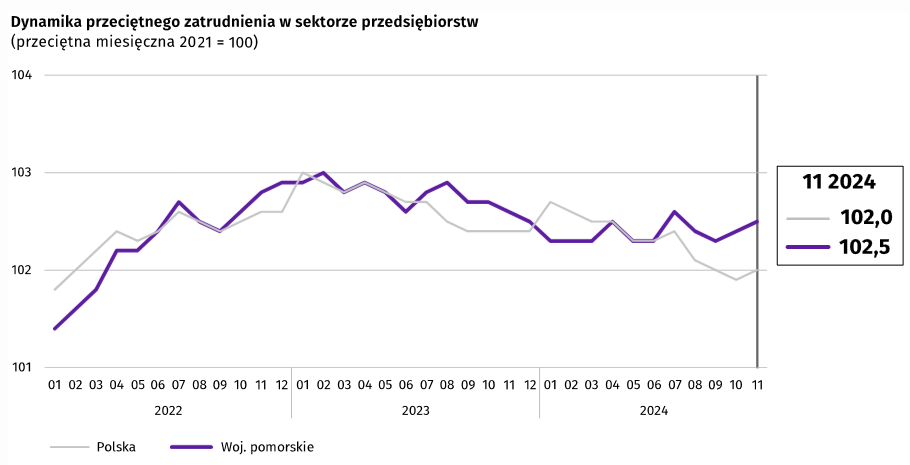 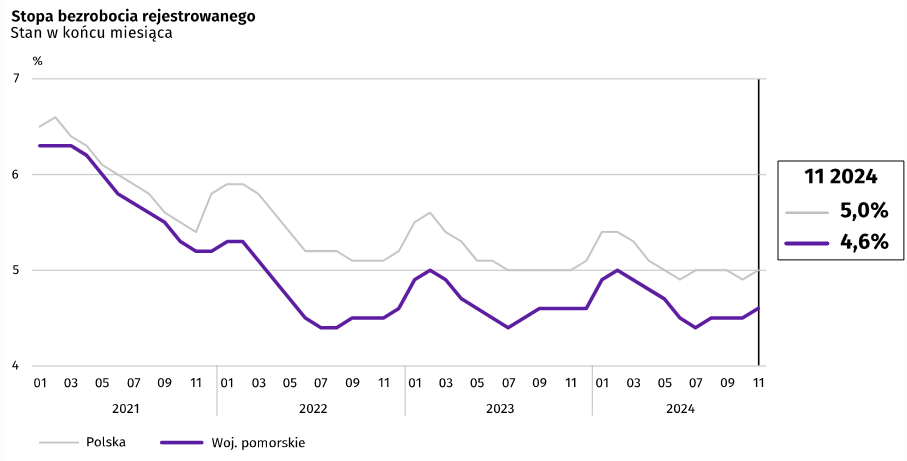 Źródło: GUS
Stopa bezrobocia w powiatach województwa pomorskiego w III kwartale 2024 r.
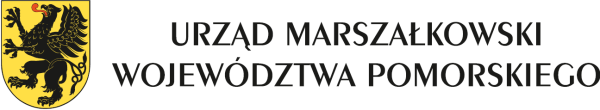 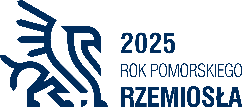 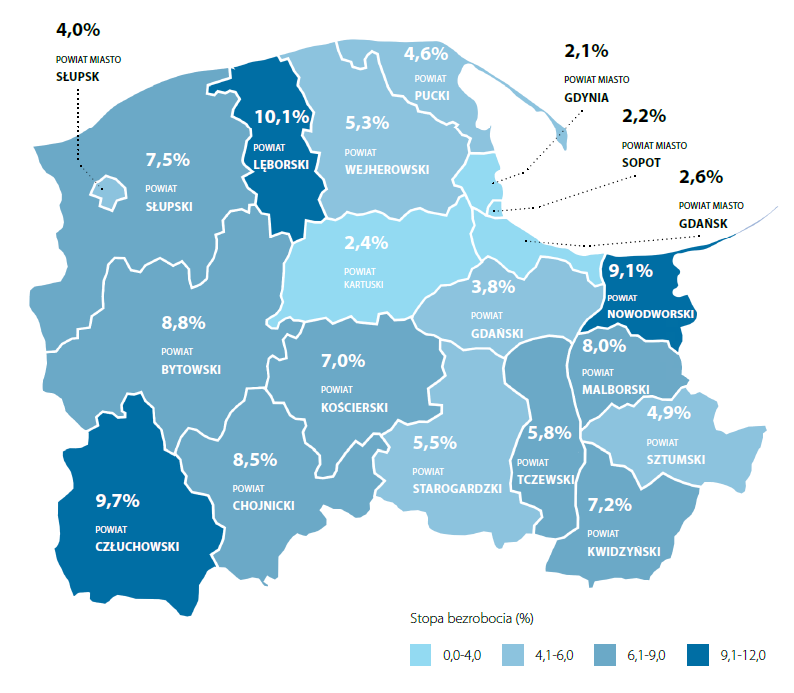 Źródło: IBnGR
Wynagrodzenia
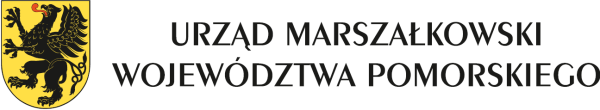 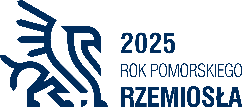 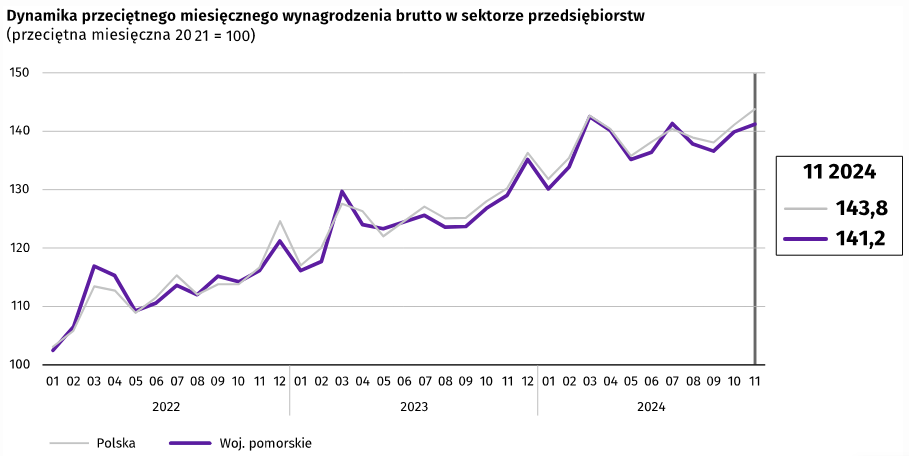 Źródło: GUS
Handel zagraniczny pomorskie
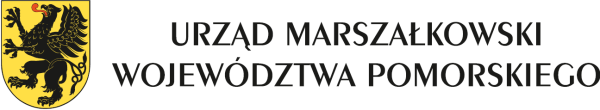 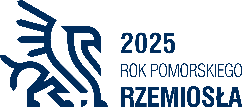 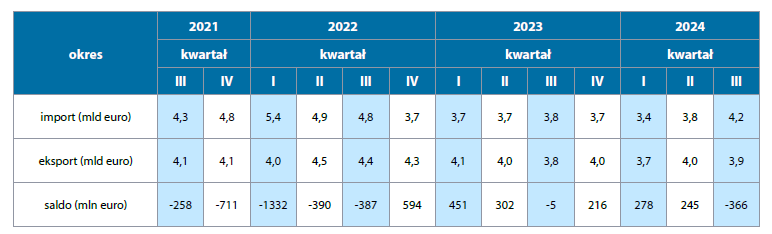 Struktura kierunkowa importu w III kwartale 2024 r.
Struktura kierunkowa eksportu w III kwartale 2024 r.
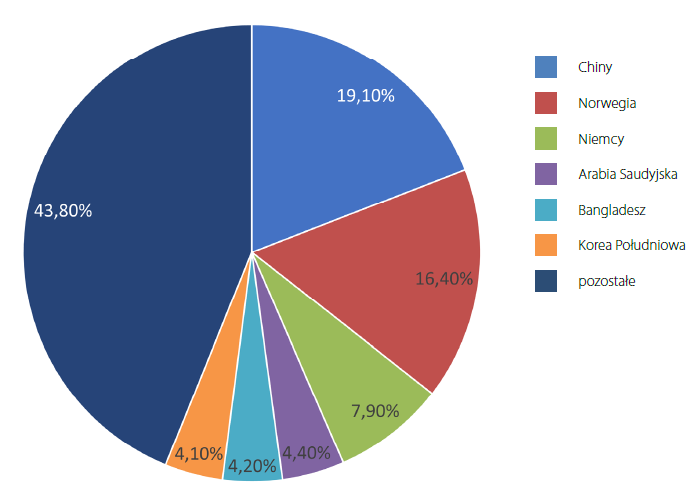 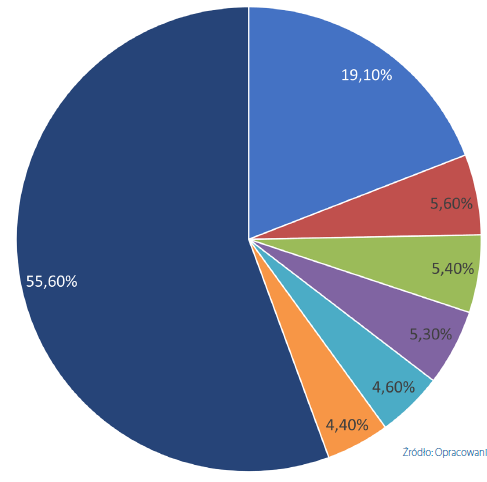 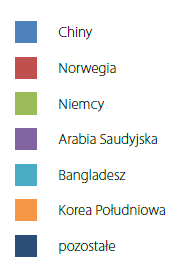 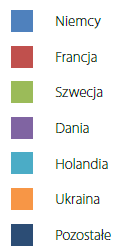 Źródło: IBnGR
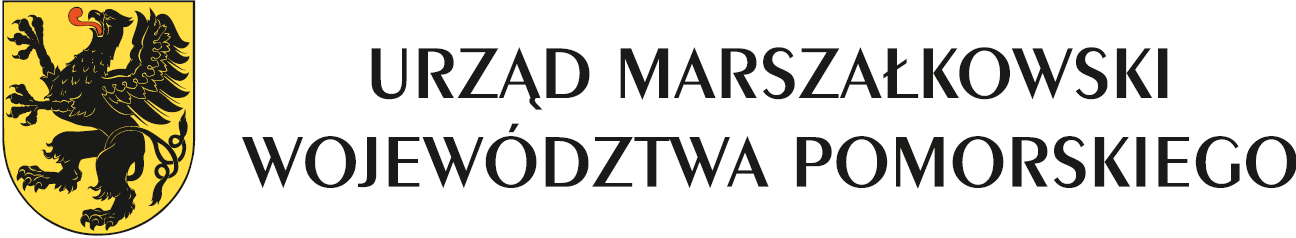 Założenia Rocznego Planu Realizacji Regionalnego Programu Strategicznego w zakresie gospodarki, rynku pracy, oferty turystycznej i czasu wolnegona 2025 rok
Gdańsk, 21.01.2025 r.
Stanisław Szultka
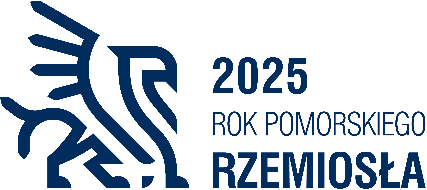 Finansowanie w ramach Celów Szczegółowych
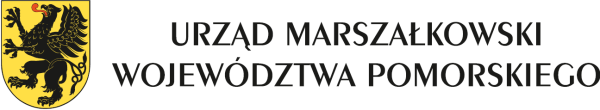 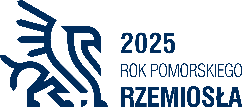 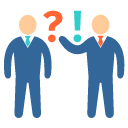 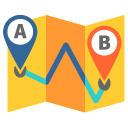 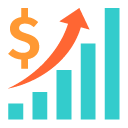 Cel szczegółowy 1 - Wysoka pozycja konkurencyjna
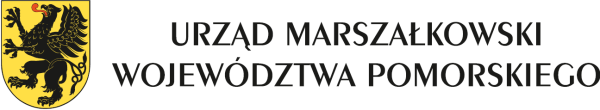 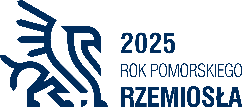 PRZEDSIĘWZIĘCIA STRATEGICZNE:
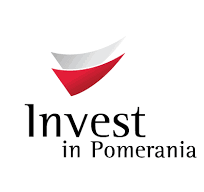 Invest in Pomerania 2030 - 20 mln zł
Pomorski Broker Eksportowy 2030 – 16,9 mln zł
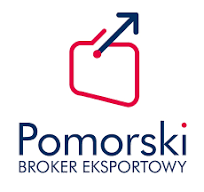 Pomorski System Usług Informacyjnych i Doradczych ( Spektrum II) – 9,7 mln zł
Smart Green Progress – 300 tys. zł
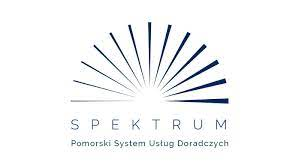 Study in Pomorskie 2030 – 100 tys. zł
INNE DZIAŁANIA:
Organizacja 26. edycji konkursu o Nagrodę Pomorska „Gryf Gospodarczy” – 115,5 tys. zł
Zielony Gryf podczas Pomorskiego Forum Solidarności Klimatycznej  - 40 tys. zł.
Działania na rzecz kreowania i rozwoju polityki innowacji – 82,7 tys. zł
Stypendia Marszałka Województwa Pomorskiego dla studentów – 171 tys. zł
Pożyczka rozwojowa – 62,7 mln zł
Cel szczegółowy 2 – Atrakcyjny rynek pracy
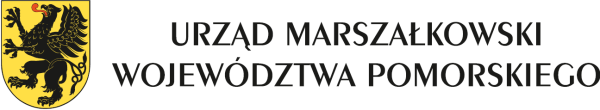 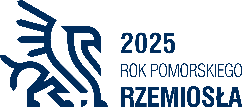 PRZEDSIĘWZIĘCIA STRATEGICZNE:
Pomorskie Obserwatorium Gospodarcze – 2,2 mln zł
INNE DZIAŁANIA:
Współorganizacja Edukacyjnych Targów Edu Offshore Wind - 1,5 mln zł
Zbudowanie systemu koordynacji i monitorowania regionalnych działań na rzecz kształcenia zawodowego, szkolnictwa wyższego oraz uczenia się przez całe życie, w tym uczenia się dorosłych (PWZK - KPO) – 7,3 mln zł
Projekt DEBUTING w ramach Programu Interreg Europa – 205 tys. zł
Projekty finansowane z EFS+ w ramach działania 5.2. Rynek pracy – projekty powiatowych urzędów pracy – 56 mln zł
Wdrożenie i koordynowanie realizacji programu regionalnego „Praca dla Pomorzan” – 7,9 mln zł
Koordynowanie wdrażania wsparcia na rzecz rozwoju zawodowego ze środków Krajowego Funduszu Szkoleniowego – 20,4 mln zł
Kształtowanie regionalnej polityki rynku pracy, w tym poprzez opracowywanie kryteriów, monitorowanie i analizę efektywności gospodarowania środkami Funduszu Pracy na rzecz promocji zatrudnienia, łagodzenia skutków bezrobocia i aktywizacji zawodowej – 112,6 mln zł
Cel szczegółowy 3 – Inspirująca oferta turystyczna i czasu wolnego
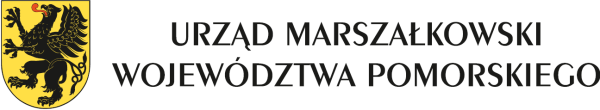 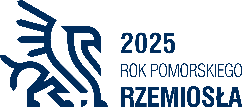 PRZEDSIĘWZIĘCIA STRATEGICZNE:
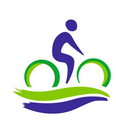 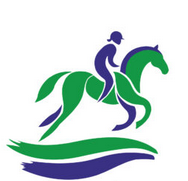 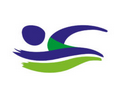 INNE DZIAŁANIA:
Wsparcie rozwoju oznakowania wizerunkowego – pylony bursztynowe na A1, witacze wojewódzkie – 572 tys. zł
Działania dot. dziedzictwa kulinarnego województwa – 354 tys. zł
Działania turystyczne dot. przygotowania regionu do EXPO 2025 w Osace (Pawilon Polski) – 210 tys. zł
Działania dot. rozwoju i promocji szlaków kulturowych (w tym Pomorska Droga św. Jakuba i Szlak Kopernikowski) – 123,5 tys. zł
Promocja turystycznej marki województwa (w tym 17. Bałtyckie Forum Turystyczne w Gdańsku) – 58 tys. zł
Nakłady finansowe na RPR 2025 w PLN
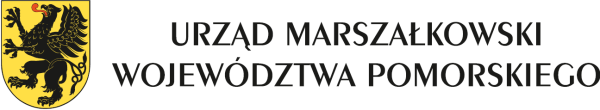 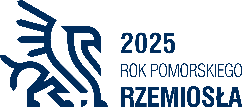 Inteligentne Specjalizacje Pomorza (ISP) i Branże Kluczowe (BK)
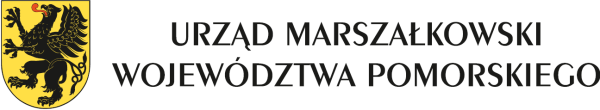 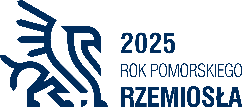 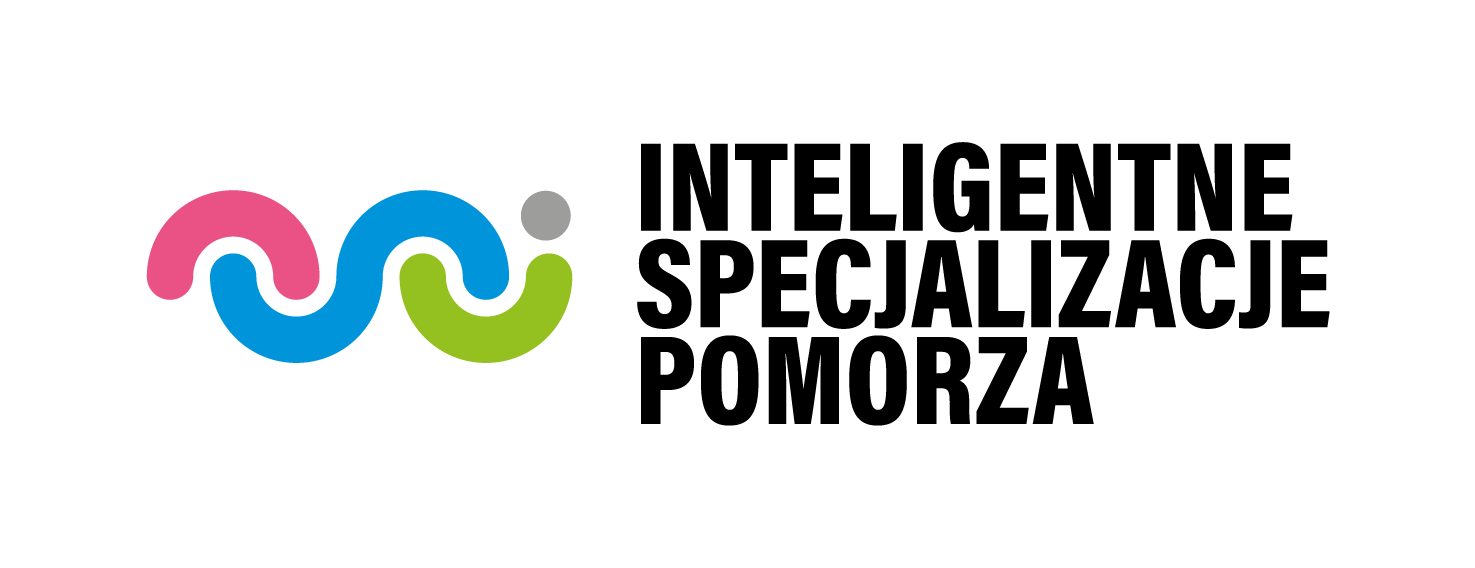 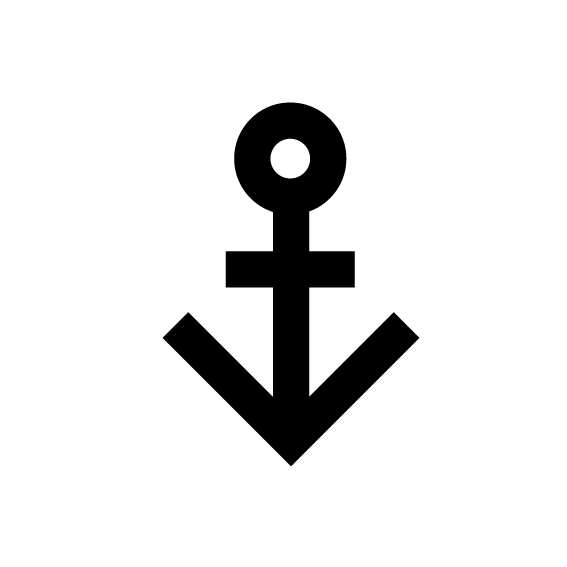 ISP 1 - Technologie offshore i portowo-logistyczne
BK - budowlana

BK - drzewno-meblarska

BK - kreatywna

BK - rolno-spożywcza

BK - metalowo-maszynowa

BK - turystyczna, czasu   wolnego i MICE (ang. Meetings, Incentives, Conferences, Exhibitions)

BK - tworzyw sztucznych
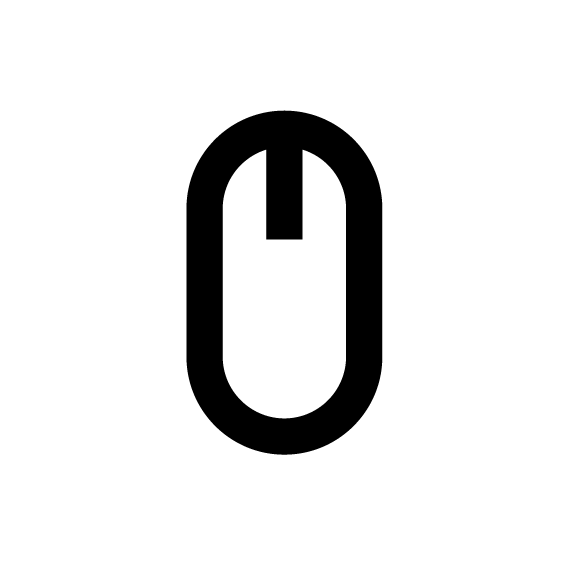 ISP 2 - Technologie interaktywnew środowisku nasyconym informacyjnie
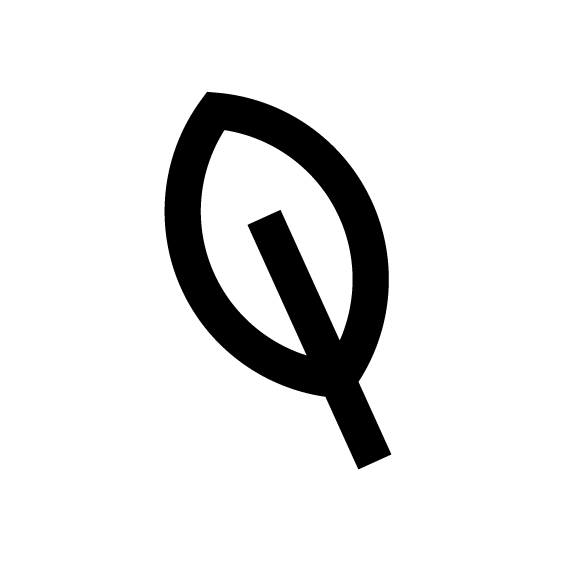 ISP 3 - Zielona energia - Technologie 
ekoefektywne
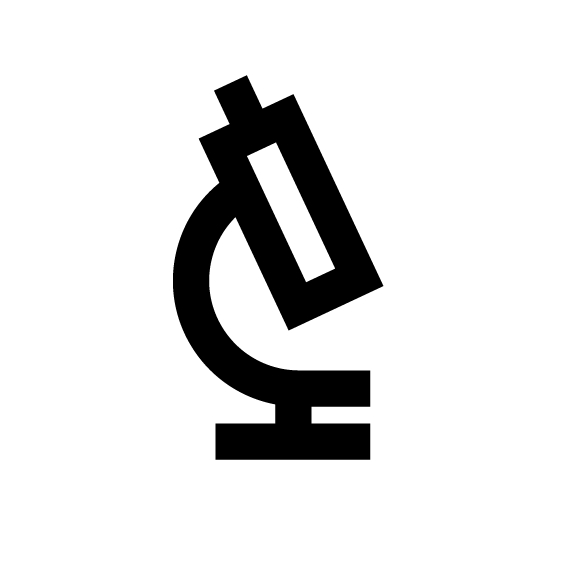 ISP 4 - Wspólne Zdrowie - Technologie 
Medyczne w zakresie zdrowia ludzi, 
zwierząt i środowiska jako jednego 
wspólnego ekosystemu
Regionalne Agendy Badawcze - idea
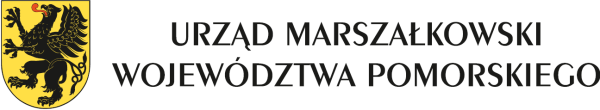 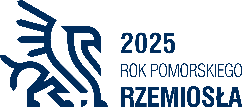 Potrzeba priorytetyzacji obszarów ISP
Wybór największych potencjałów ISP 
„Spojrzenie w głąb ISP”
Ukierunkowanie na zawiązywanie i budowanie konsorcjów i partnerstw 
Poprawa pozycji regionu w międzynarodowych rankingach i wskaźnikach innowacyjności 
Przygotowanie projektów B+R do przyszłych konkursów
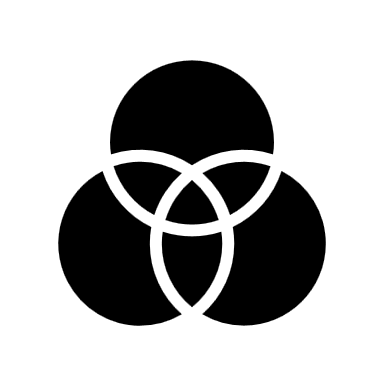 Regionalne Agendy Badawcze – statystyka
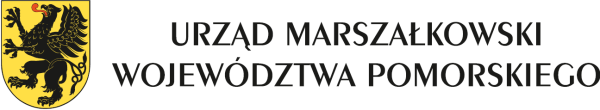 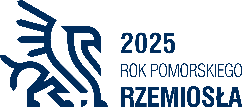 Nabór: 9 wniosków RAB
Łączna liczba podmiotów w partnerstwach RAB: 97

Liczebność podmiotów w partnerstwie: 5 - 23

Łączna liczba projektów B+R: 76
 
Łączna wartość projektów B+R: 386,5 mln zł
Regionalne Agendy Badawcze
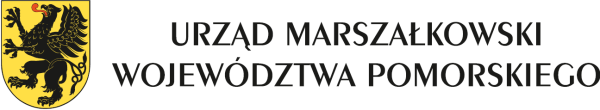 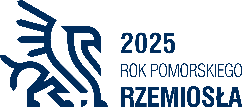 Zarząd w drodze uchwały podjął decyzję o wyborze sześciu zakresów RAB (Uchwała nr 1553/51/24 z dnia 19.12.2024):

Wspólne Zdrowie Pomorza,
Smart and Green Sea Technologies,
Technologie offshore i portowo-logistyczne,
Smart Systems & Space – Inteligentne Systemy i Technologie dla Przemysłu, Miast i Przestrzeni Kosmicznej,
AT Smart Energy – Archipelag Technologii Smart Energy wspierających budowę Archipelagu Wysp Energetycznych Województwa Pomorskiego,
CyberSec Pomorze.
Projekty badawczo-rozwojowe wpisujące się tematycznie w zakres RAB otrzymają preferencje w ramach konkursów na wybór projektów badawczo-rozwojowych organizowanych z programu Fundusze Europejskie dla Pomorza 2021-2027 (FEP).
RAB wraz z projektami badawczo-rozwojowymi będą obowiązywały przez okres kwalifikowalności programu FEP.
[Speaker Notes: Tematy strategiczne dla rozwoju gospodarczego i wzrostu poziomu innowacyjności województwa pomorskiego, mieszczące się w obszarach Inteligentnych Specjalizacji Pomorza. 
W szczególny sposób mają przyczynić się osiągnięcia celów Strategii Rozwoju Województwa Pomorskiego 2030 i Regionalnego Programu Strategicznego w zakresie gospodarki, rynku pracy, oferty turystycznej i czasu wolnego.
Złożone w konkursie propozycje RAB wraz z projektami badawczo-rozwojowymi zostały ocenione przez Komisję Konkursową i zarekomendowane Zarządowi Województwa Pomorskiego.]
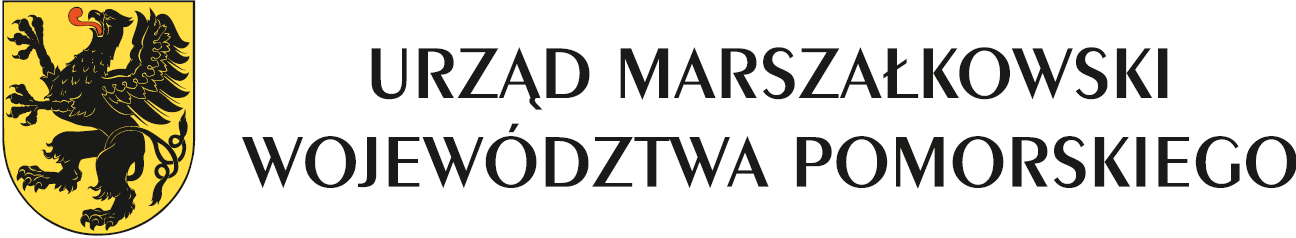 Dziękuję za uwagę
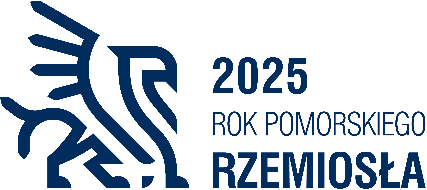